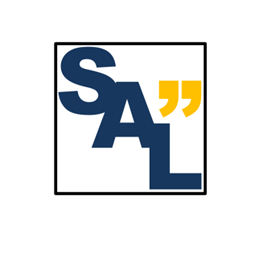 Systems Analysis 
Laboratory
Generating Policy Alternatives for Decision Making    A process model, behavioural issues and an experiment
Raimo P. Hämäläinen Tuomas J. Lahtinen and Kai Virtanen 
Systems Analysis Laboratory, Aalto University, Finland

Available Open Access  : EURO J. Decision Proceses, 2024
The document can be stored and made available to the public on the open internet pages of Aalto University. All other rights are reserved.
Challenges in Policy Decision Making
Decision analysis literature usually assumes that alternatives are given
In policy decisions the first decision is the choice of the policy alternatives – usually a diverse set is preferred

DM´s need help in the generation of policy alternatives
 
Behavioural impacts and path dependence need to be considered
Literature on the Generation of Alternatives
Early contributions
Arbel and Tong 1982: Describing factors 
Keller and Ho 1988: Procedures 
Howard 1988: Strategy table
Gregory and Keeney 1994 : Value focused approach
Recent reawakening
Ferretti, Pluchinotta and Tsoukiàs 2019: Policy context
Colorni and Tsoukiàs 2020: Design perspective 

Related issues also dealt with in scenario planning
Terminology
A policy consists of elements (e.g. actions, instruments..)

A policy alternative is generated by bundling (collecting) together a set of elements 

A policy is a portfolio of elements
     For clarity here we do not use the term portfolio
     The word strategy is also used

OR and policy literatures use the terms in different ways
The Strategy Generation TableR.Howard 1988
Strategy = Policy= Portfolio of elements

How to generate and use the strategy table?
A Process ModelTo generate a set of diverse alternatives
Problem definition
Design of approaches              
      seeking diversity
3. Generation of elements          
     actions, measures, instruments
4. Contruction of policy alternatives
     different ways of bundling the elements
5. Deliberation and screening

Iteration is often needed
Result: 
Alternatives for the decision makers
A Process ModelTo generate a set of diverse alternatives
Problem definition
Design of approaches              
- The term approach refers to the ways and principles used in looking for new elements
- Aim to ensure that a diverse set of policy elements wil be generated 
3. Generation of elements         
-  Different approaches are used to generate elements i.e. actions, measures, and instruments
4. Contruction of policy alternatives  different ways of bundling the elements
5. Deliberation and screening
Iteration  is essential !
Result:
Alternatives for the decision makers
A Process ModelTo generate a set of diverse alternatives
Problem definition
Design of approaches              
      seeking diversity
Generation of elements 
     actions, measures, instruments
4. Contruction of policy alternatives   Approaches guide different ways of bundling the elements
5. Deliberation and screening
Iteration  is essential !
Result: 
Alternatives for the decision makers
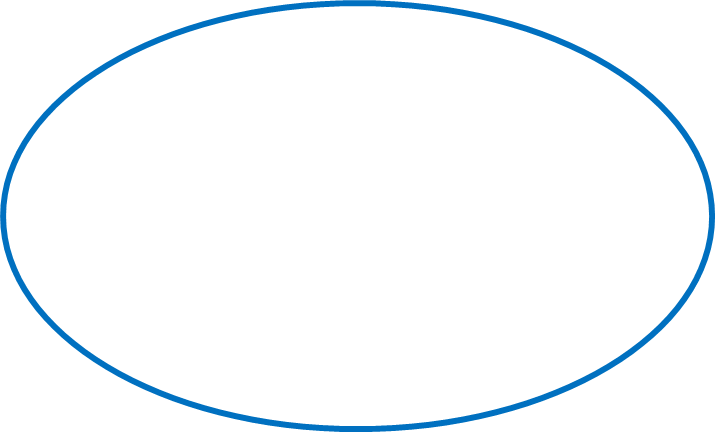 Design of Approaches
Behavioural EffectsHeuristics and Biases
Elimination by aspects: eliminate elements below a treshold in a criterion (Tversky 1972)
Equal allocation of resources to categories (Benarzi and Thaler 2001)
Loss aversion: Adding a costly element to the portfolio causes  loss of money, removing a costly element saves money (Kahneman and Tversky 1991)
Premature commitment to elements that first come to mind
Champion argument: the element presented by a  high level actor will be chosen without criticism (Fasolo et al. 2011)
Path Dependency Drivers of path dependency in problem solving( Hämäläinen R.P., and Lahtinen, T.J. 2016 )
System
Learning
Procedure
Behavior
Motivation
Uncertainty
External environment
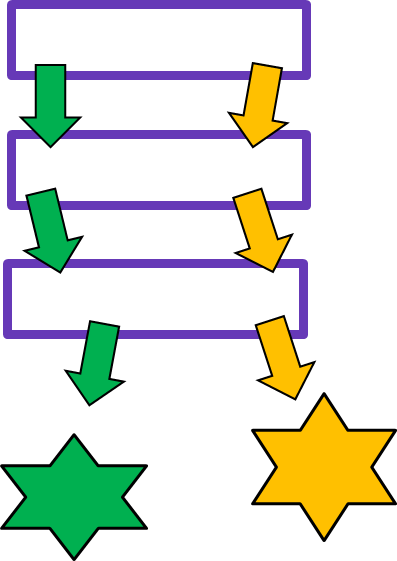 Human interaction with the methods, problem, and the context can lead into path dependency
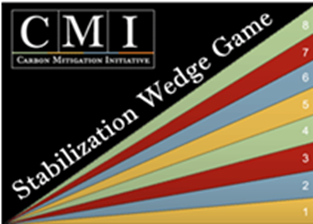 Behavioural Experiment Creating a policy for climate change mitigaton
Billions of Tons  Carbon Emitted per Year
A Princeton University Game, 2004
16
Projected path
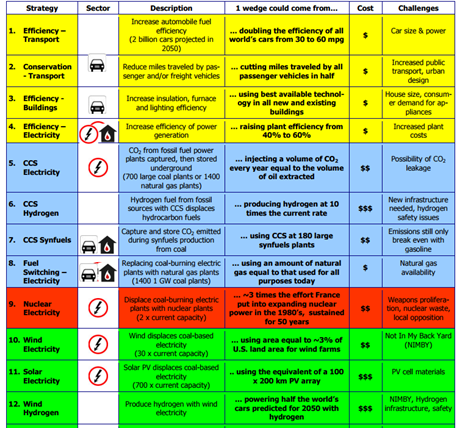 Historical
 emissions
8
Goal: Flat path
1.6
2050
1950
2000
Year
Goal to Stabilize Carbon Emissions
15 action candidates
Task: Create a policy (basket) consisting of 8 emission reduction actions
Comparison of two procedures: Adding / Removing
Behavioral questions:
Is there path dependence?
Which procedure is easier ? 
What do people think when making choices?

An interactive experiment on the Internet with students (400+) from the Aalto University
Adding Procedure (ADD)
Starting point: 
Empty basket
Result: 
8 actions in the basket
5
5
2
2
8
8
1
1
6
3
3
4
Basket
7
13
12
11
6
4
7
Choices can be affected 
by biases and heuristics
Add actions
10
14
10
15
9
13
12
11
14
9
15
Removing Procedure (REMOVE)
Result: 
8 actions in the basket
Starting point: 
All actions in the basket
5
5
2
2
8
8
1
1
6
3
3
4
Basket
7
10
10
9
13
14
12
11
14
12
15
6
4
7
Choices can be affected 
by biases and heuristics
11
Remove actions
13
15
9
Results
No essential differences in the final policy with the ADD and REMOVE procedures

- REMOVE procedure is perceived more difficult and is slower to carry out than ADD

- The expressed choice behaviour of the participants reflects the use of different heuristics
Why is REMOVE More Difficult?
The endowment effect
We do not want to give away actions that we already have in our possession (in the policy)
Loss aversion
We do not want to give away the benefits that an action would produce if included in the policy
Ambiquity aversion
With the  ADD procedure one sees all the time the composition of the policy
 Desire to see the systemic big picture
Participants’ Choice Behavior
Conclusions
A structured process model can help practitioners in the generation of a rich set of policy alternatives 
 
Behavioral effects can originate form
The procedures used
Human choice behavior and biases



Being aware of behavioral effects in policy generation is important – more research is needed
Literature


Arbel, A., and Tong, R. M. (1982). On the generation of alternatives in decision analysis problems. Journal of the Operational Research Society, 33(4): 377-387.

Colorni, A., & Tsoukiàs, A. (2020). Designing alternatives in decision problems. Journal of Multi‐Criteria Decision Analysis, 27(3-4), 150-158.

Fasolo, B., Morton, A., von Winterfeldt, D., 2011. Behavioural issues in portfolio decision analysis. In: Salo, A., Keisler, J.M., Morton, A. (Eds.), Portfolio Decision Analysis. Springer, pp. 149-165.

Ferretti, V., Pluchinotta, I., & Tsoukiàs, A. (2019). Studying the generation of alternatives in public policy making processes. European Journal of Operational Research, 273(1), 353-363.

Gregory, R., and Keeney, R. L. (1994). Creating policy alternatives using stakeholder values. Management Science, 40(8): 1035-1048.

Howard, R.A. (1988). Decision Analysis: Practice and Promise. Management Science, 34(6): 679-695.

Hämäläinen, R.P., Alaja, S. 2008. The Threat of Weighting Biases in Environmental Decision Analysis Ecological Economics, Vol. 68, 2008, pp. 556-569.

Hämäläinen, R.P., Luoma, J., and Saarinen, E. 2013. On the Importance of Behavioral Operational Research: The Case of Understanding and Communicating about Dynamic Systems European Journal of Operational Research, 228, 3: 623-634.

Hämäläinen, R.P. 2015. Behavioural issues in environmental modelling - the missing perspective Environmental Modelling & Software, 73, 244-253. 

Hämäläinen R.P., and Lahtinen, T.J. 2016. Path Dependence in Operational Research – 
How the Modeling Process Can Influence the Results  Operations Research Perspectives, 3:14-20.
Keller, L. R., and Ho, J. L. (1988). Decision problem structuring: Generating options. IEEE Transactions on Systems, Man, and Cybernetics, 18(5): 715-728.

Kleinmuntz, D.N., 2007. Resource allocation decisions. In: Advances in Decision Analysis: from Foundations to Applications. Cambridge University Press, pp. 400-418.

Lahtinen, T. J., Hämäläinen, R. P. and Liesiö J. 2017a. Portfolio Decision Analysis Methods in Environmental Decision Making. Environmental Modelling and Software, 94, 73-86

Lahtinen, T.J., Guillaume, J.H., Hamäläinen, R.P., 2017b. Why pay attention to paths in the practice of environmental modelling? Environ. Model. Softw. 92, 74-81.

Loewenstein, G., and Lerner, J. 2003. The role of affect in decision making. In R. J. Davidson, H. H. Goldsmith, & K. R. Scherer (Eds.), The handbook of affective science. Oxford, England: Oxford University Press
Salo, A., Keisler, J. and Morton, A. (Eds.), 2011. Portfolio decision analysis: improved methods for resource allocation. Springer.

Thaler, R. H., and Sunstein, C. R. 2008. Nudge: Improving decisions about health, wealth, and happiness. New Haven, CT: Yale University Press. 

Thaler, R. H., Sunstein, C. R., and Balz, J. P. 2014. Choice architecture. In E. Shafir (Ed.), Behavioral foundations of public policy: 428-439. Princeton, NJ: Princeton University Press.

Tversky, A., 1972. Elimination by aspects: A theory of choice. Psychological review, 79(4), 281.

Tversky, A. and Kahneman, D., 1985. The framing of decisions and the psychology of choice. Science, 211, 453-458.